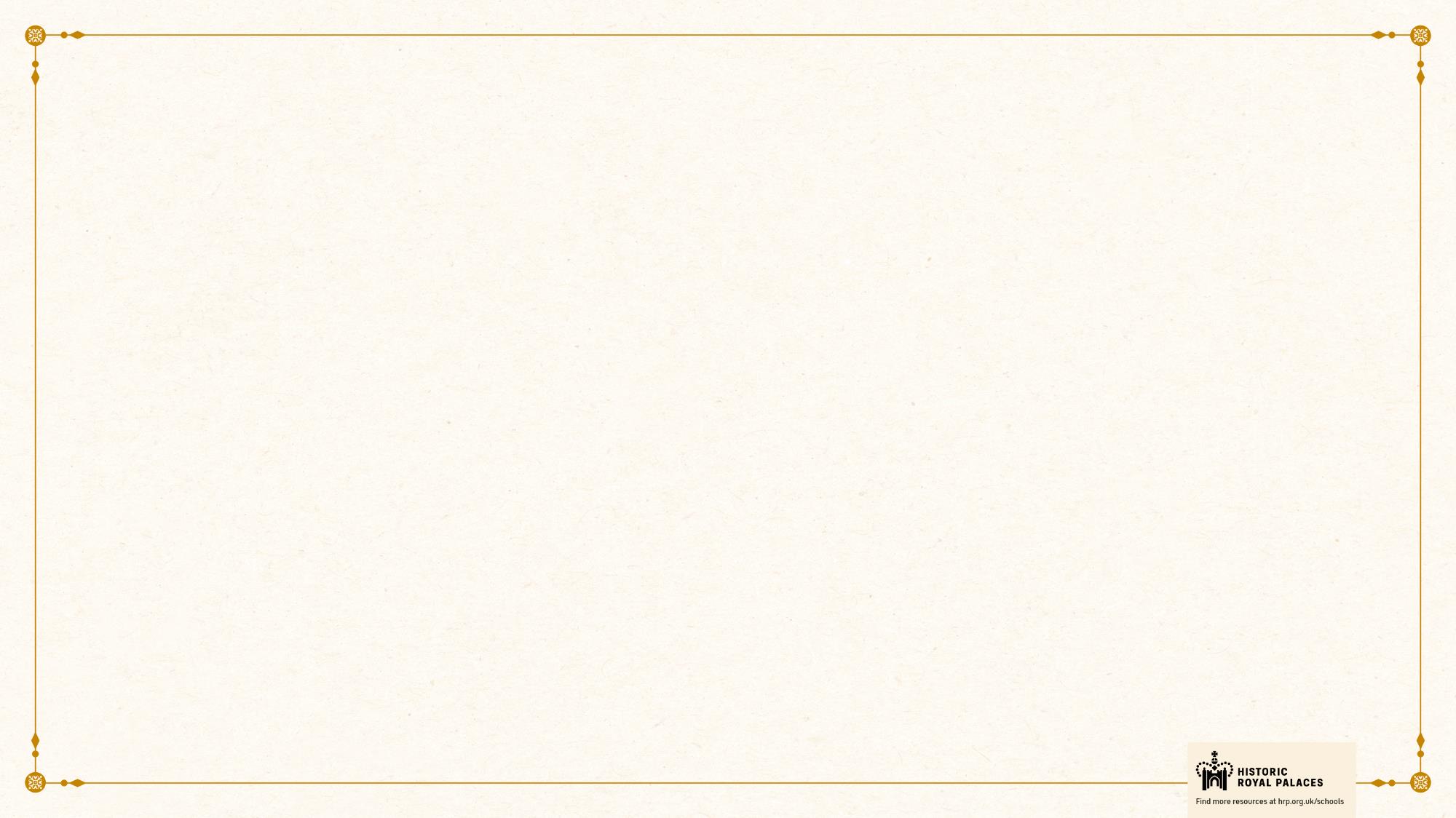 HOW TO USE - NOTES FOR TEACHERS
These resources from Historic Royal Palaces are multi-purpose. They are ready for you to tweak and use in your lessons.
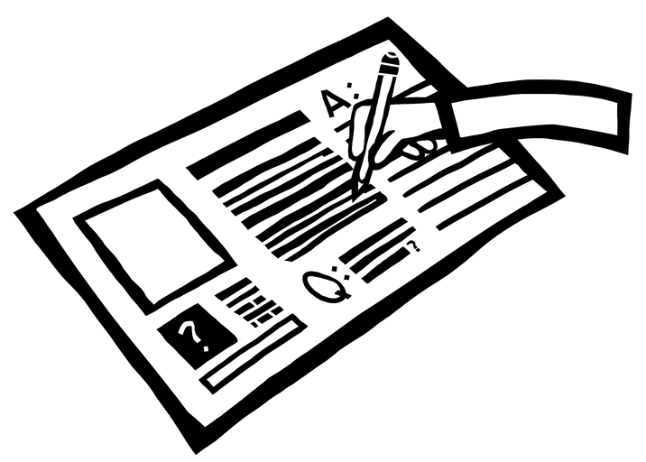 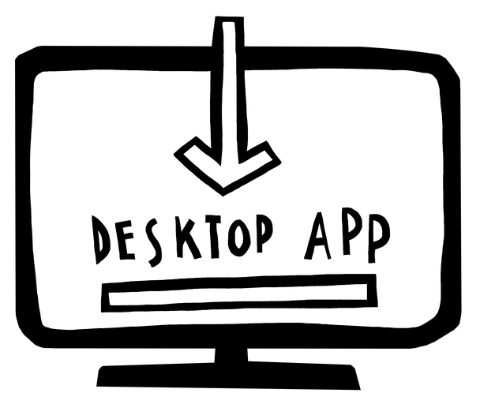 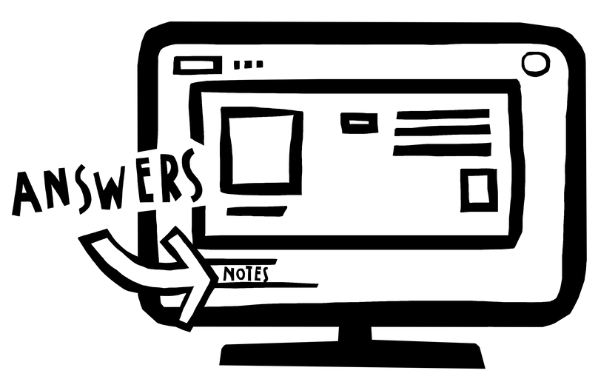 For the best experience, download and open the file in the PowerPoint desktop app.
Answers are found under the slide. Click on the notes symbol at the bottom of the screen.
Delete text and images to make your own worksheets.
Disclaimer and Use Terms
We are the owner or the licensee of all intellectual property rights in these resources which are protected by copyright laws and treaties around the world. All such rights are reserved. These resources, and the content included within them, may be used by you for educational purposes only. This means that you may download the resources and use or share them solely in educational environments (including for home school lessons) or as part of homework. You may not share the resources other than for the above purposes and you must not use the resources, or any part of them, for any commercial purpose.
FAMILY TREE PART 1
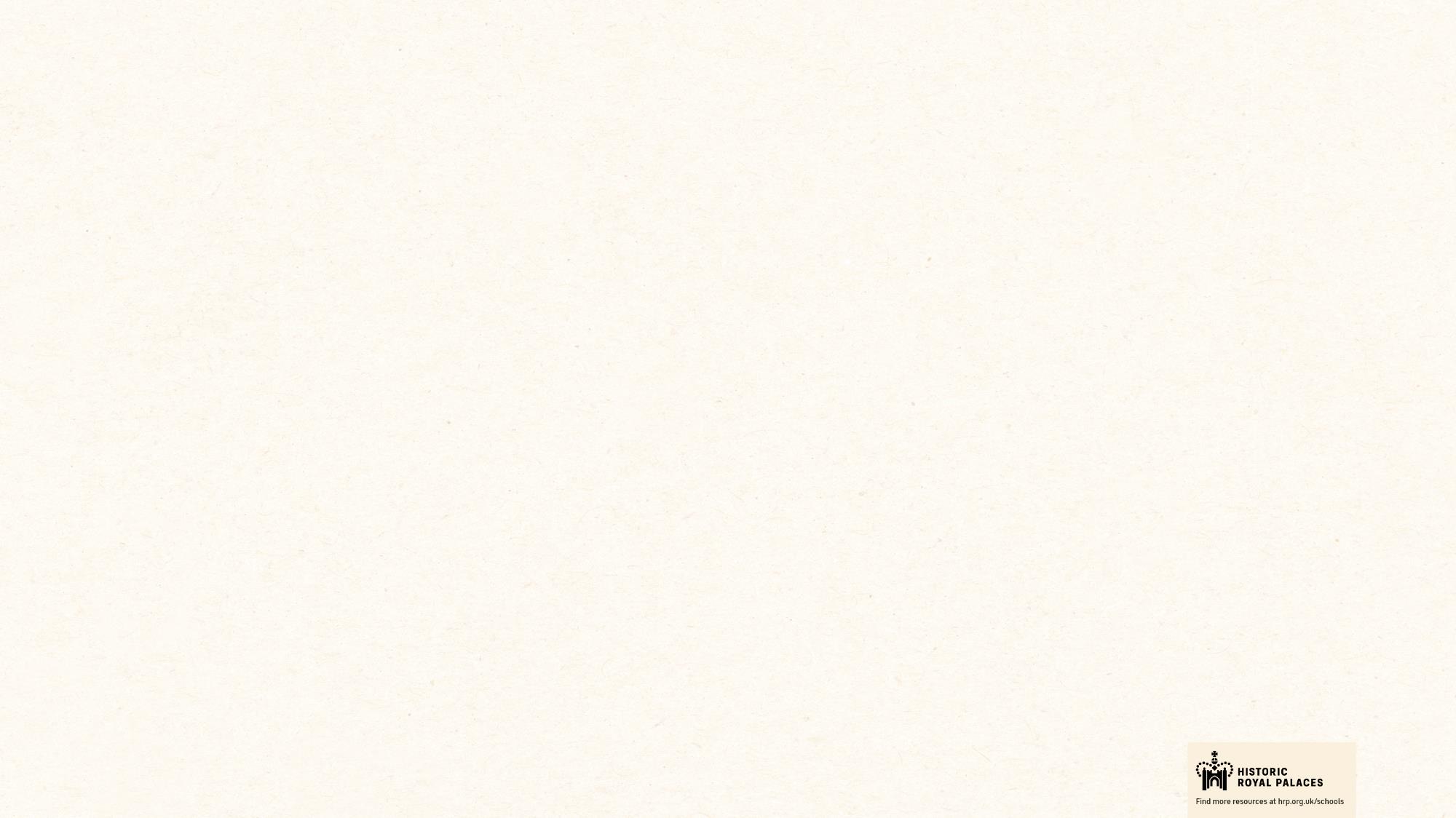 STUART 
FAMILY 
TREE
KEY
r.    reigned
       monarch
       married
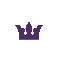 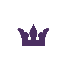 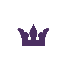 JAMES VI & I
ANNE OF DENMARK
1566-1625(r. 1567-1625, Scotland)
1574-1619   (r. 1603-19)
(r. 1603-25, England)
FAMILY TREE PART 2
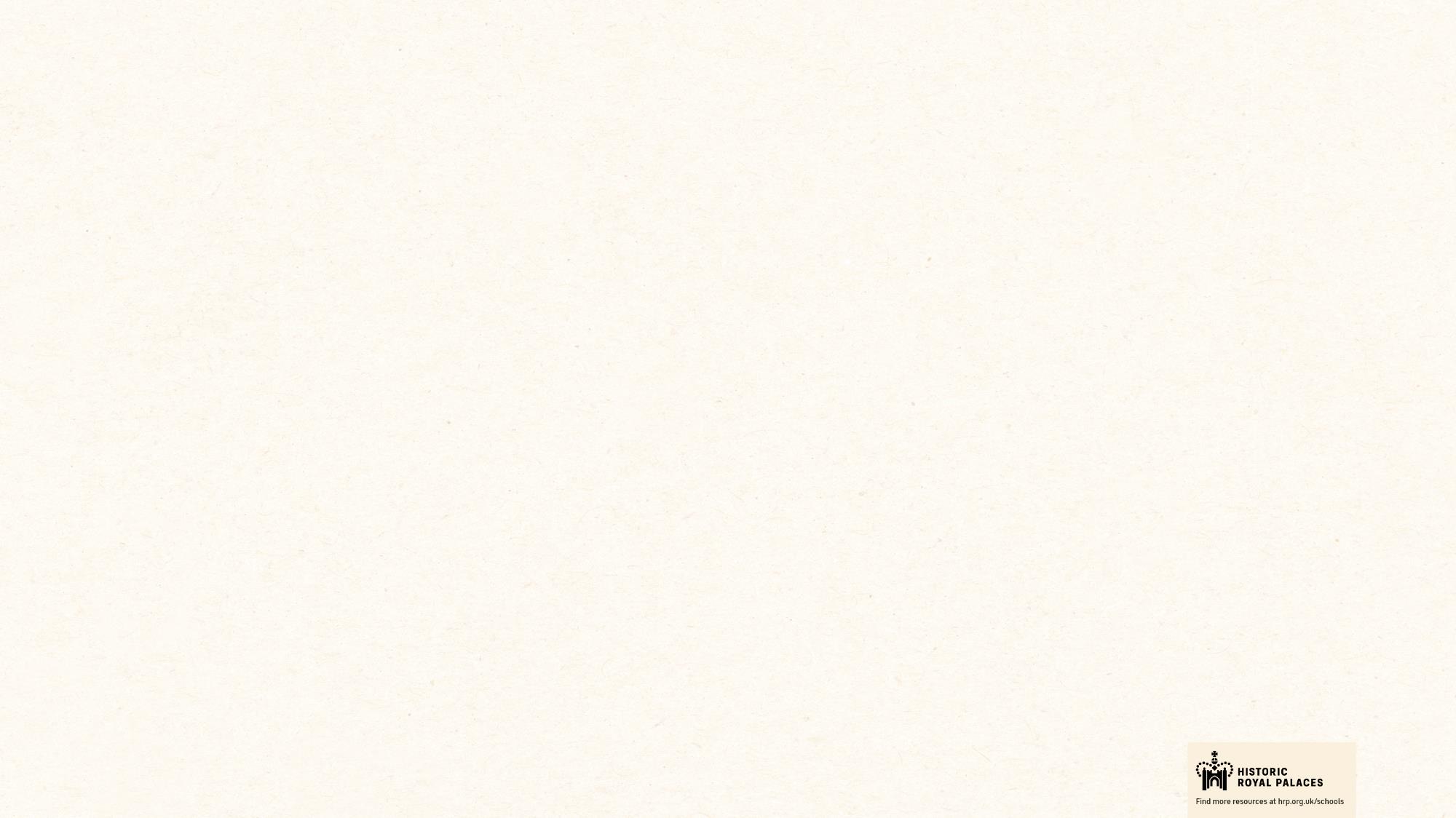 STUART 
FAMILY 
TREE
KEY
r.    reigned
       monarch
       married
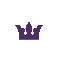 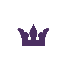 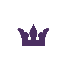 JAMES VI & I
ANNE OF DENMARK
1566-1625(r. 1567-1625, Scotland)
1574-1619   (r. 1603-19)
(r. 1603-25, England)
ELIZABETH
HENRY FREDERICK
1596-1662
1594-1612
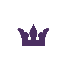 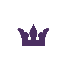 HENRIETTA MARIA OF FRANCE
CHARLES I
1600-49(r. 1625-49)
1609-69(r. 1625-49)
FAMILY TREE PART 3
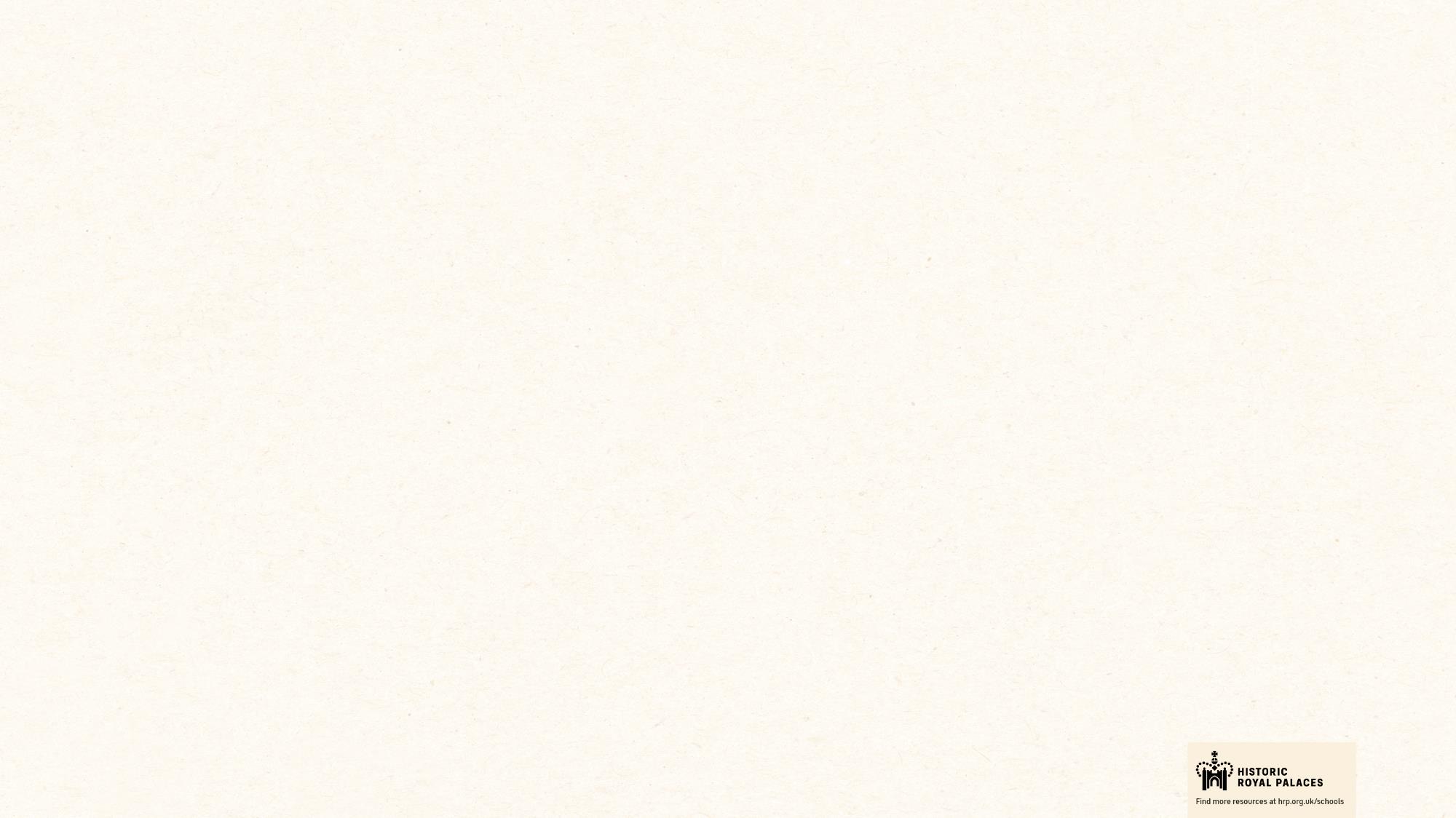 STUART 
FAMILY 
TREE
KEY
r.    reigned
       monarch
       married
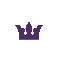 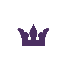 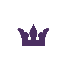 JAMES VI & I
ANNE OF DENMARK
1566-1625(r. 1567-1625, Scotland)
1574-1619   (r. 1603-19)
(r. 1603-25, England)
ELIZABETH
HENRY FREDERICK
1596-1662
1594-1612
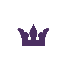 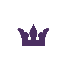 HENRIETTA MARIA OF FRANCE
CHARLES I
After the execution of Charles I in 1649 Oliver Cromwell declared England a Commonwealth. This lasted until the Restoration of the monarchy in 1660.
1600-49(r. 1625-49)
1609-69(r. 1625-49)
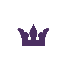 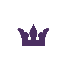 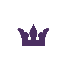 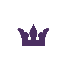 ANNE HYDE
JAMES II
MARY PRINCESS ROYAL
MARYOF MODERNA
CATHERINE OF BRAGANZA
WILLIAM PRINCE OF ORANGE
CHARLES II
1633-1701(r. 1685-88)
1637-71
1630-85 (r. 1660-85)
1638-1705 (r. 1662-85)
1658-1718       (r. 1685-88)
1631-60
1626-50
FAMILY TREE PART 4
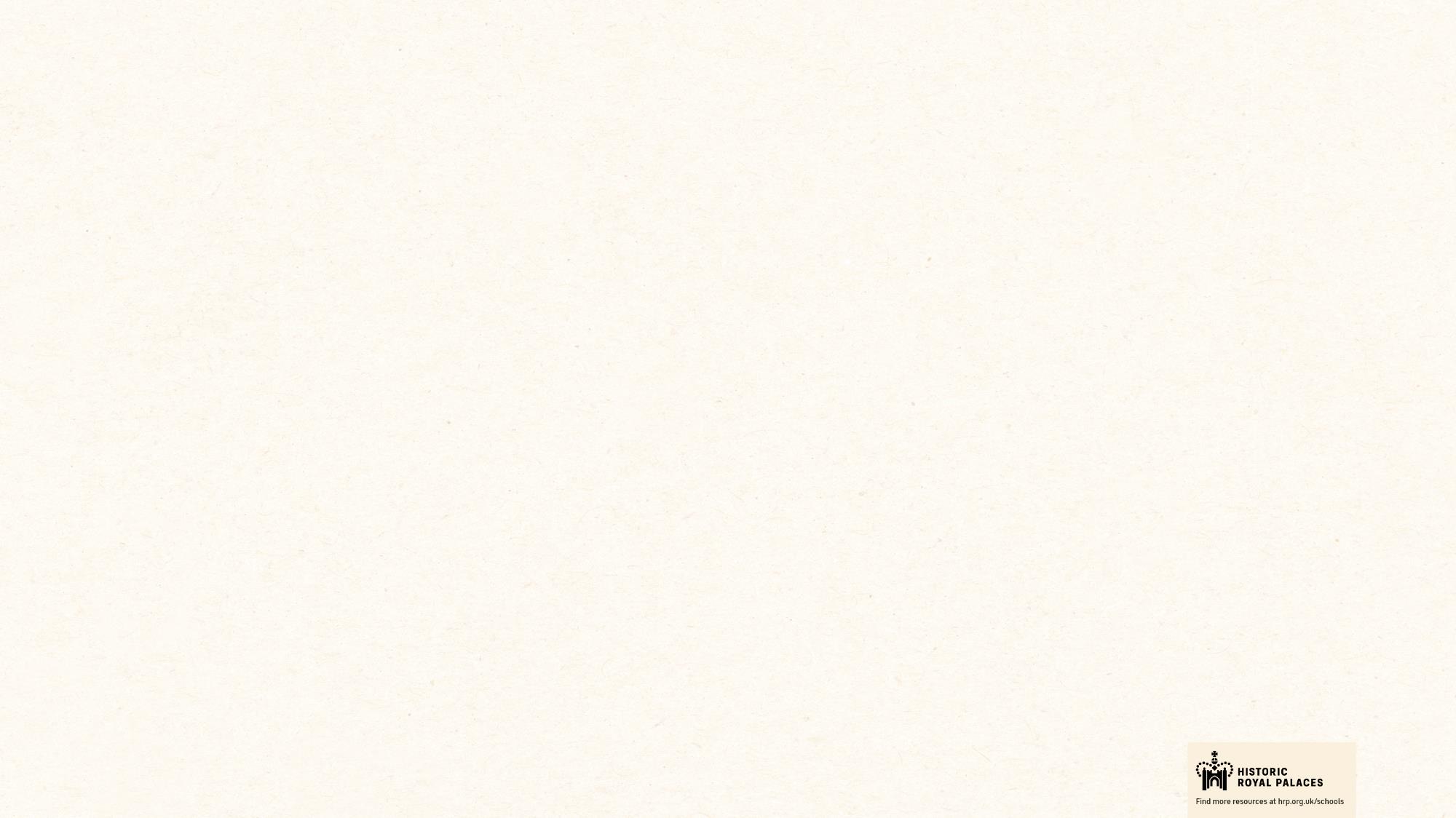 STUART 
FAMILY 
TREE
KEY
r.    reigned
       monarch
       married
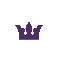 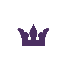 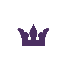 JAMES VI & I
ANNE OF DENMARK
1566-1625(r. 1567-1625, Scotland)
1574-1619   (r. 1603-19)
(r. 1603-25, England)
ELIZABETH
HENRY FREDERICK
1596-1662
1594-1612
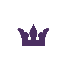 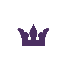 HENRIETTA MARIA OF FRANCE
CHARLES I
1600-49(r. 1625-49)
1609-69(r. 1625-49)
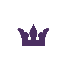 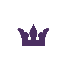 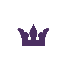 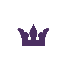 ANNE HYDE
JAMES II
MARY PRINCESS ROYAL
MARYOF MODERNA
CATHERINE OF BRAGANZA
WILLIAM PRINCE OF ORANGE
CHARLES II
1633-1701(r. 1685-88)
1637-71
1630-85 (r. 1660-85)
1638-1705 (r. 1662-85)
1658-1718       (r. 1685-88)
1631-60
1626-50
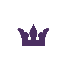 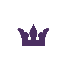 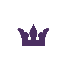 ANNE
GEORGE OF DENMARK
WILLIAM III
MARY II
1650-1702 (r. 1689-1702)
1662-94 (r. 1689-94)
1665-1714 (r. 1702-14)
1653-1708
FAMILY TREE EXTRA DETAIL
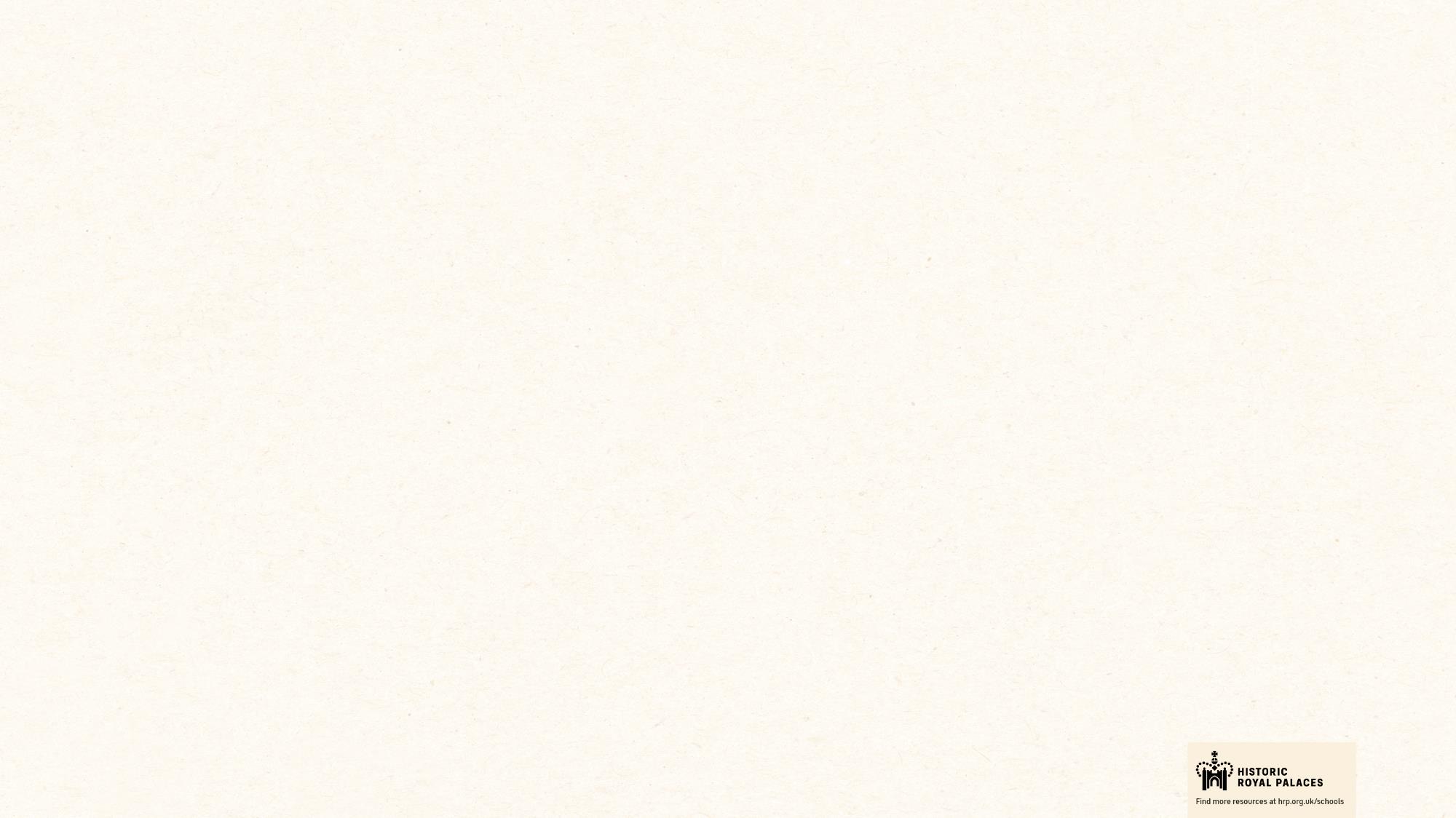 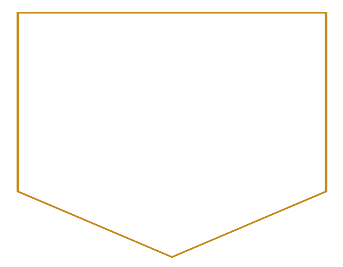 STUART 
FAMILY 
TREE
What happened before?
KEY
r.    reigned
       monarch
       married
Elizabeth I died without an heir. James inherited the throne through his great-grandmother. She was Henry VIII’s sister, Margaret.
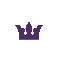 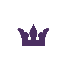 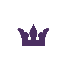 JAMES VI & I
ANNE OF DENMARK
1566-1625(r. 1567-1625, Scotland)
1574-1619   (r. 1603-19)
(r. 1603-25, England)
ELIZABETH
HENRY FREDERICK
1596-1662
1594-1612
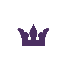 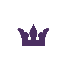 HENRIETTA MARIA OF FRANCE
CHARLES I
After the execution of Charles I in 1649 Oliver Cromwell declared England a Commonwealth. This lasted until the Restoration of the monarchy in 1660.
1600-49(r. 1625-49)
1609-69(r. 1625-49)
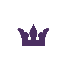 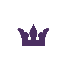 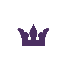 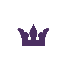 ANNE HYDE
JAMES II
MARY PRINCESS ROYAL
MARYOF MODERNA
CATHERINE OF BRAGANZA
WILLIAM PRINCE OF ORANGE
CHARLES II
1633-1701(r. 1685-88)
1637-71
1630-85 (r. 1660-85)
1638-1705 (r. 1662-85)
1658-1718       (r. 1685-88)
1631-60
1626-50
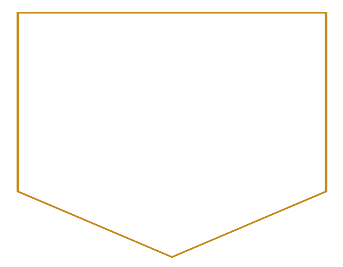 What happened after?
Queen Anne died without an heir. George of Hanover became the next King. His grandmother was Charles I’s sister Elizabeth.
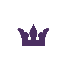 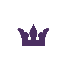 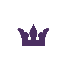 ANNE
GEORGE OF DENMARK
WILLIAM III
MARY II
1650-1702 (r. 1689-1702)
1662-94 (r. 1689-94)
1665-1714 (r. 1702-14)
1653-1708
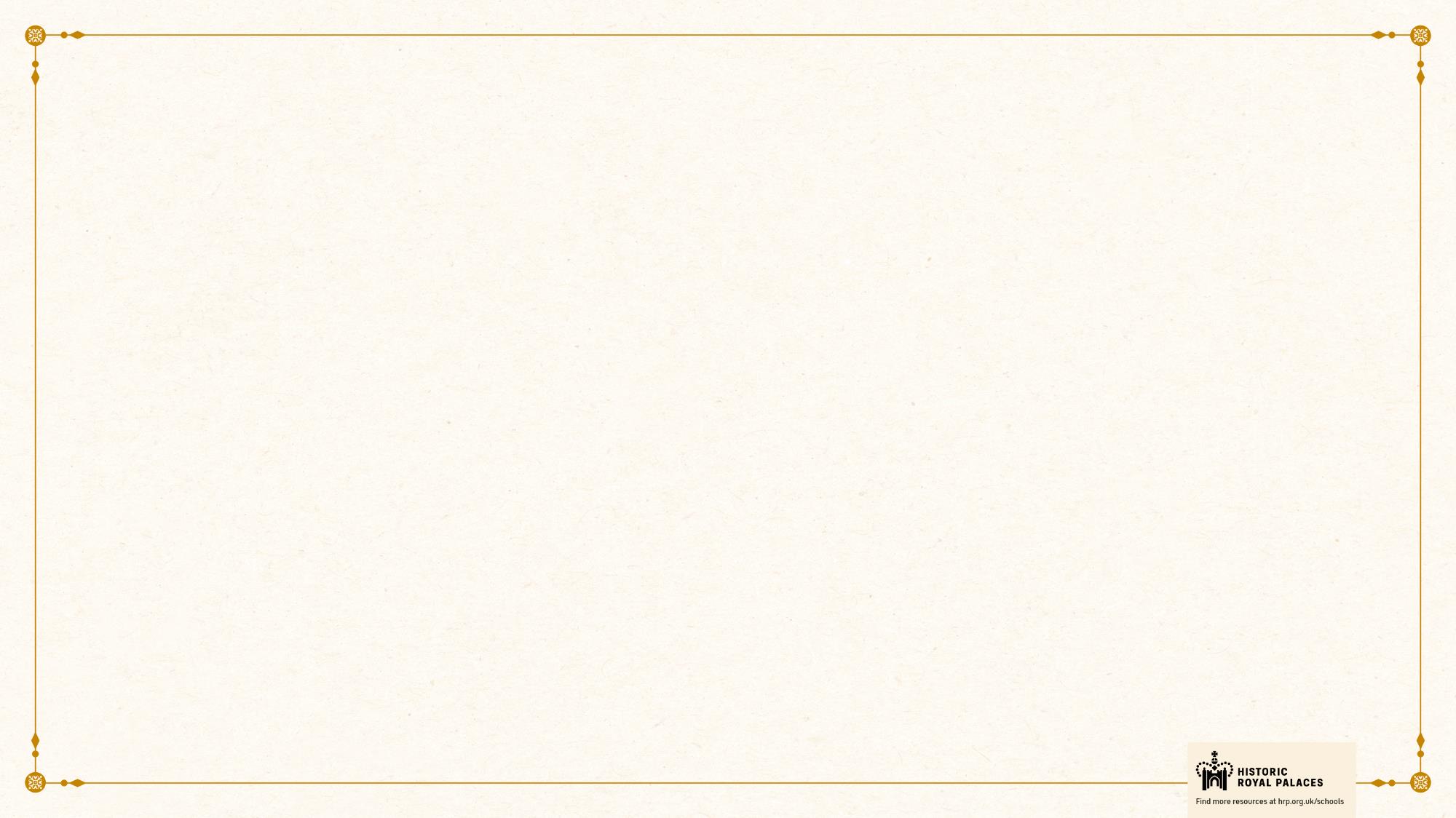 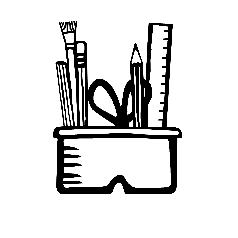 CLASSROOM TASKS
How were Charles II and James II related?
Q1
What was the name of Charles I’s wife?
Q2
How long did the English Commonwealth last for?
Q3
Who was William III’s mother?
Q4
[Speaker Notes: Classroom task Answers

Charles II and James II were brothers.
Charles I’s wife was a French princess called Henrietta Maria.
The English Commonwealth lasted for II years, from 1649 until 1660.
William III’s mother was Mary, the Princess Royal, daughter of Charles I.]
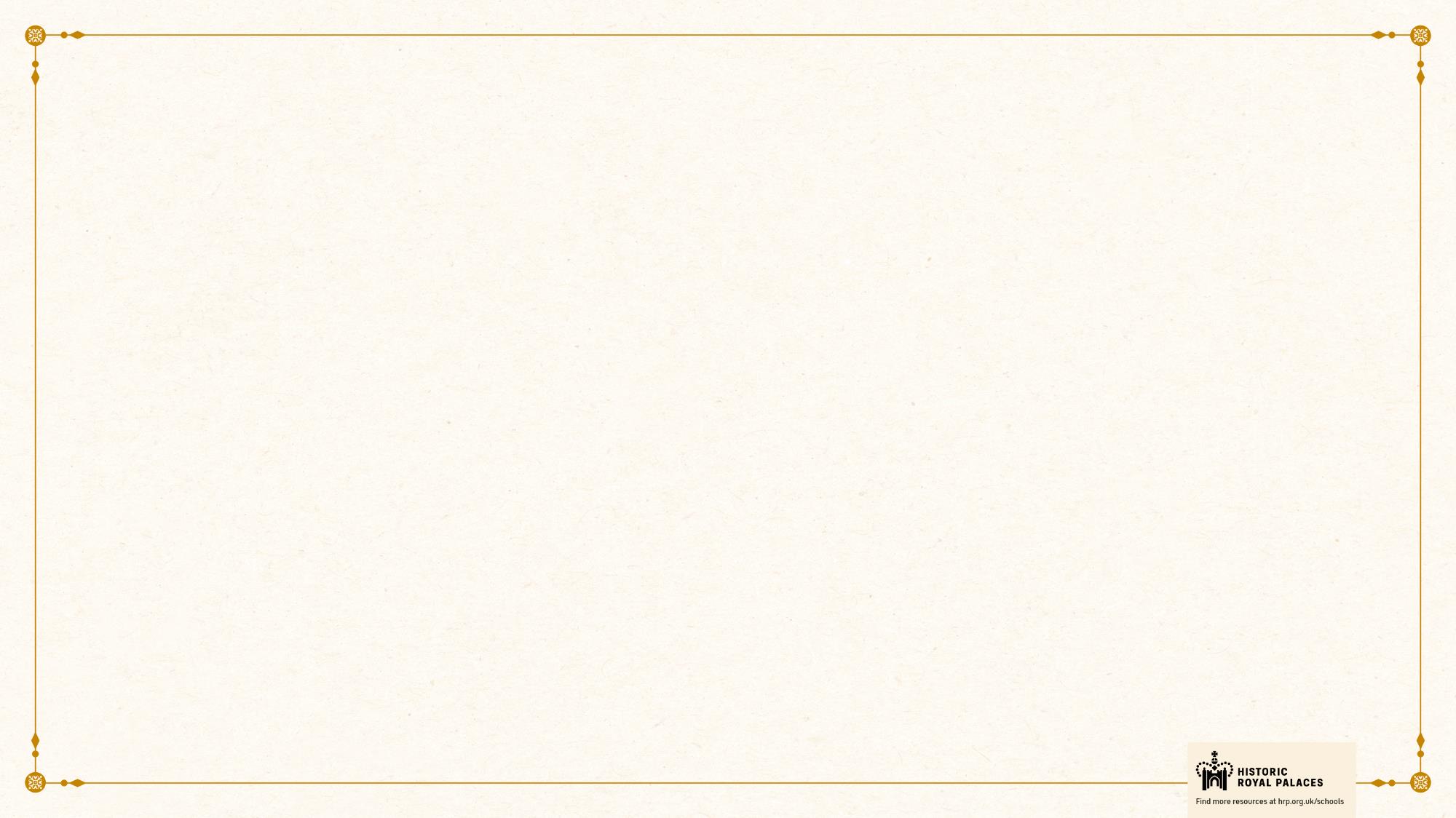 VOCABULARY LIST
heir  |  the person who will become the next king or queen
inherited  |  given something such as money or a title after the death of the person who owned or held them before
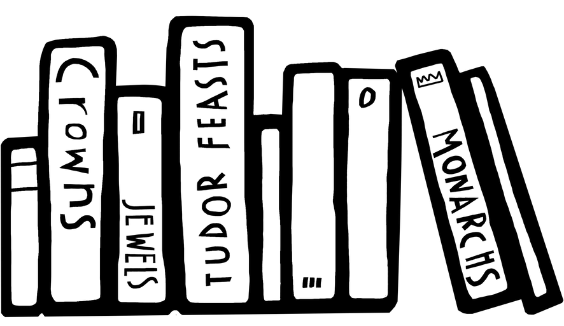 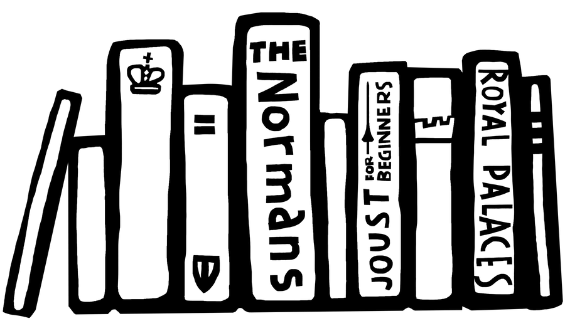 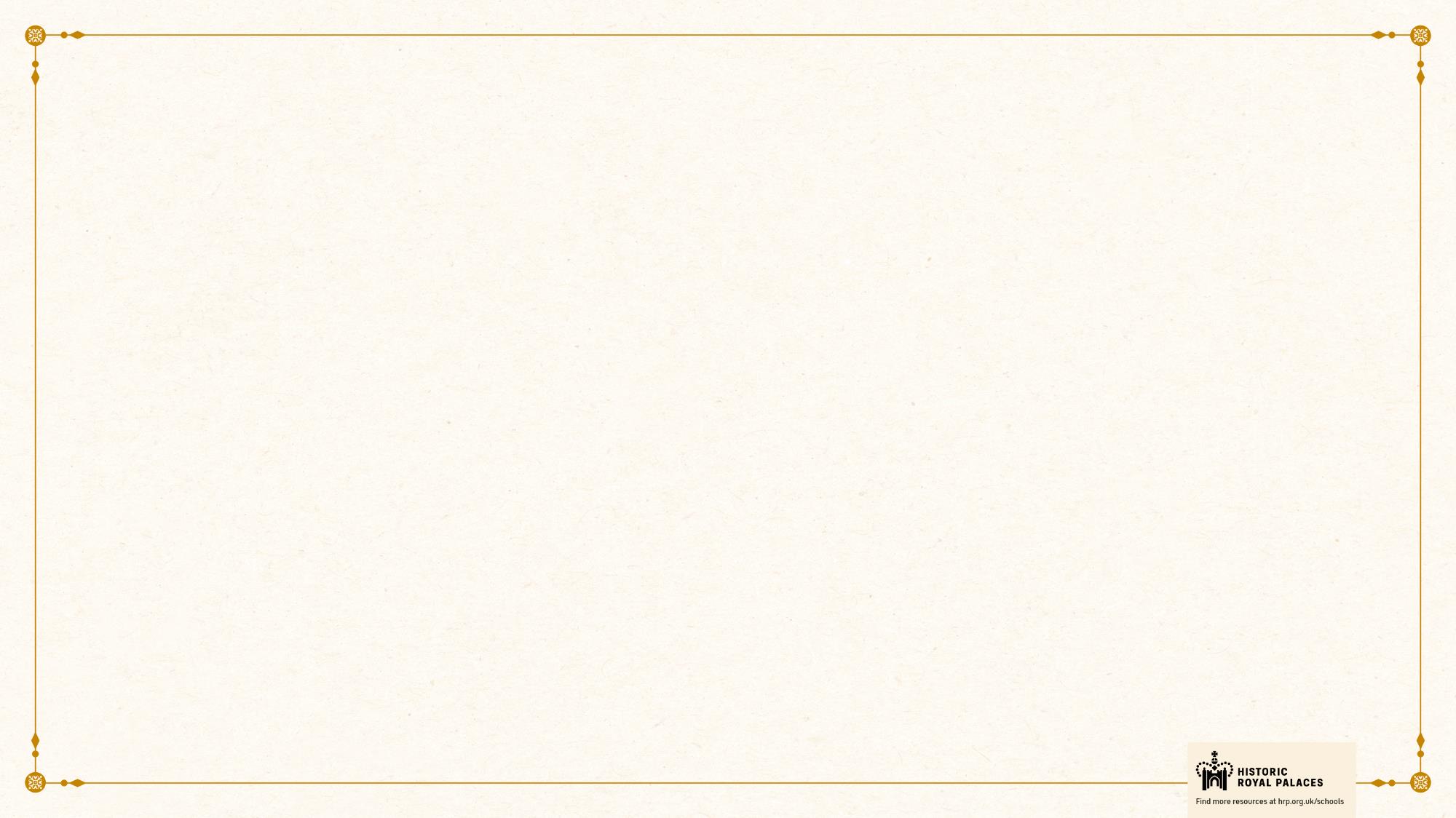 IMAGES
James I          |  Royal Collection Trust / © His Majesty King Charles III 2024
Charles I       |  Royal Collection Trust / © His Majesty King Charles III 2024
Charles II     |  Royal Collection Trust / © His Majesty King Charles III 2024
James II       | © National Portrait Gallery, London
William III  | © National Portrait Gallery, London
Mary II         | © National Portrait Gallery, London
Anne	| © National Portrait Gallery, London
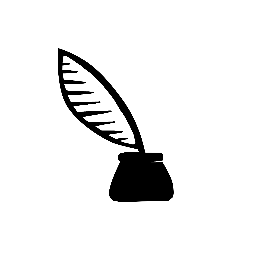